Pelvic Ultrasound
By. Alaa Malki
Pelvic Area
-UTERES 
  -OVARIES 
  -FALLOPIAN TUBES
  -RT AND LT ADNEXA


A SUCCESSFUL U/S EXAMINATION OF PELVIC CANNOT BE ACHIEVED WITH OUT KNOWLEDGE OF WOMEN'S FULL CLINICAL HISTORY:
1-AGE
2-USE OF ANY MIDECATION EX: TAMOXFINE (increase the thickness of    endo. + Polyp)
3-USE OF CONTRACEPTIVE PILLS (thin endo)
4-POSTMENOPAUSAL
Uterus
- Is a pear-shape organ .
        - it found in the midline of the pelvic , ant. To rectum and post. To U/B.
        -appearance of the uterus varies depending on the age and stage of   
        menstrual cycle .
       - It divided in to parts:
         1-fundus (dome shape) 
         2-body 
         3-cervix
         4-vagina 
       - It has a different shape and size:
         1-ANTEVERTED
         2-RETROVERTED
         3-AXIAL 
         4-ANTI-FLEXED
  -postmenopausal  (small uterus +invisible endo.)
  -after pregnancy (increase size)
-WALL OF THE UTERUS COMPOSED OF 3 LAYERS:
      1) PARAMETRIUM :
       thin outer layer, it is highly echogenic on ultrasound and gives the uterus    
       bright out line .
      2) MYOMETRIUM
       muscular layer, normally
       homogenous.
      3) ENDOMETRIUM
      -inner most layer of uterus .
      -variable depending on the timing 
      of the menstrual cycle and 
      effect of drugs. 
      -range (0.5-1.4) cm ..conceder normal.
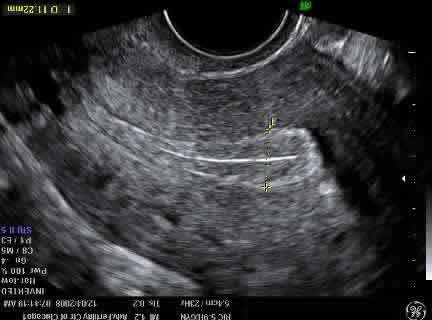 -(first half of the cycle: thin and hypoechogenic ).

 -(mid cycle: proliferative phase-the central part   became hyperechogenic and surrounded by a hypoechogenic rim (3 alyers)).

 -(during the menstrual: hyper and thick).
FALLOPIAN TUBES
- Can be seen if significant change occur: 
     1)hydrosalpinx and pyosalpix (accumulation
      of fluid or pus).
     2) Ectopic pregnancy .
Ovaries
-Located in the ovarian fossa.
   -Inferior to the pelvic vessels on the lateral pelvic wall. 
   -They are mobile structures .
   -Less  homogeneous (than uterus).
     -OVARIAN FOLLICLES:
      -Are simple anechoic cysts with clear and well defined 
      walls. 
      -They grow until they reach: 2.0-2.5 cm in diameter before 
      ovulation.
      -In postmenopausal , small ovaries are difficult to see with no 
      follicles seen.
-Normal small amount of free fluid in bough
     of Douglas after ovulation .

    INDECATION OF PELVIC U/S:
    Vaginal bleeding, pelvic pain ,IUCD ,poly cystic ovary ,
     pelvic masses ,,, etc..
Abnormalities
Fibroids:
 -most common gynecological tumor .
 -most of the fibroid seen at uterine body and very rare seen on cervix.
 -clinical presentation, size and position of the fibroid  are very  important.
 -myometrium (intramural).
 -uterine cavity (submucosal).
 -serosaul surface (subserousal) .
 -(pedunculated )it can be mistaken with adnexal masses .
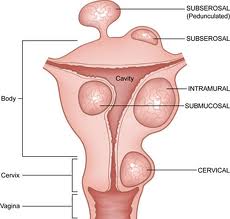 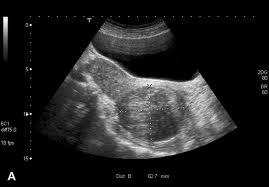 - it composed of smooth muscles fibers .
    -in pregnancy women usually increase in size.
    -it can be single or multiple and cause enlargement of uterus.
    -it has acoustic shadowing. 
    -it might be area of calcification .
    -highly velocity blood flow .
Endometrial polyp :
  -common finding in women.
  -women present with vaginal bleeding, dysmenorrhea or infertility .
  -polyp arise from basal layer of endometrium and usually vascularized
   by single vessel. 
  -they appear as hyperechoic area in the endometrium .
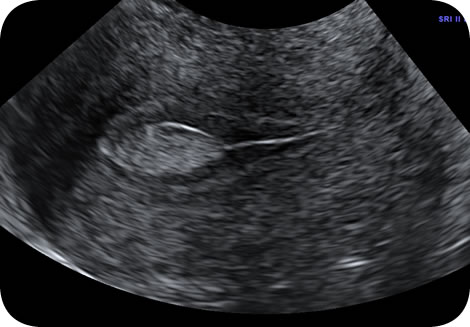 Endometrial hyperpleasia:
   -abnormal or irregular vaginal bleeding. 
   - by U/S , the endometrium is thickened more than (1 cm).
   - increase echogenicity with multiple small cystic area seen.
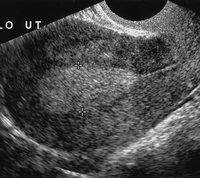 POLYCECTIC OVARIES:
   -defined as an ovary that contains more than 10 cysts 
     measuring (2-8 mm)-follicles. 
   -increase ovarian stroma
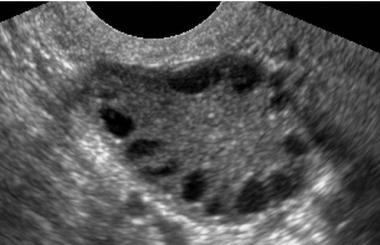 MULTIPLE FOLLICLER OVARY:
    -ovary enlarged and contains six or more of
     follicles of vary sizes, without stroma.
   UNRUPTURED FOLLICLE:
    -appear as simple anechoic cyst with thick 
     vascular wall .
   -it might reach a diameter of 3.0 cm.
SIMPLE CYST:
   -this cyst appear similar to follicle but larger in size. 
   -it can occasionally reach more than 10 cm in 
    diameter.
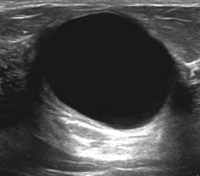 DERMOID CYST:
   -located on the ovary .
   -this cyst show a great variation in appearance. 
   -it has cystic and solid area and usually poorly vascularized.
   -they display mixed echogenicity ,it might include areas of
    calcification due to bone or teeth ,which cast acoustic 
     shadows. Hair inside the cyst can be recognized by the
     presence of speculation .
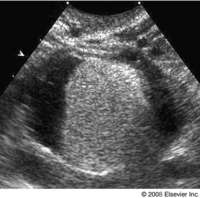 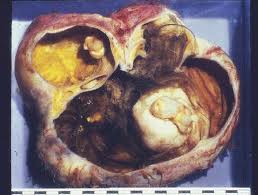 ENDOMETRIOMA:
    -located within the ovary .
     -these masses are usually having regular internal walls and
      contain echogenic fluid of a ground glass appearance .
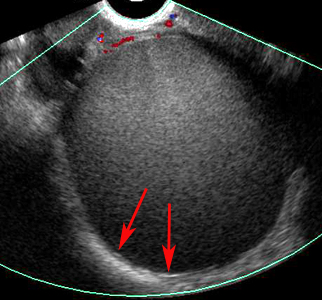 Thank you